At Dilton Marsh CEVC School, we endeavour to help our children develop into articulate and imaginative communicators of the spoken and written form.
SUBJECT OVERVIEW
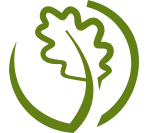 Writing
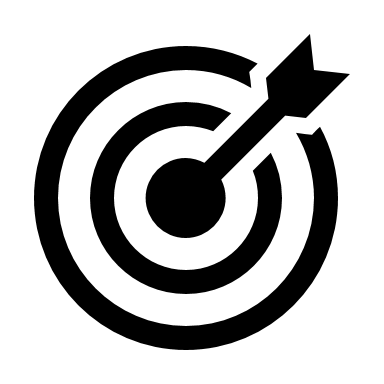 Intent: We aim to…
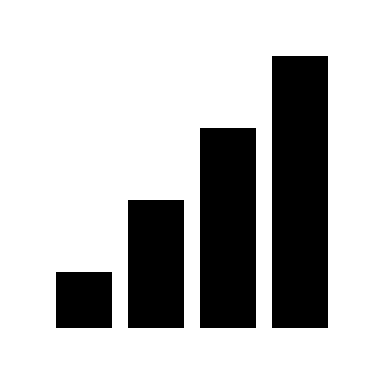 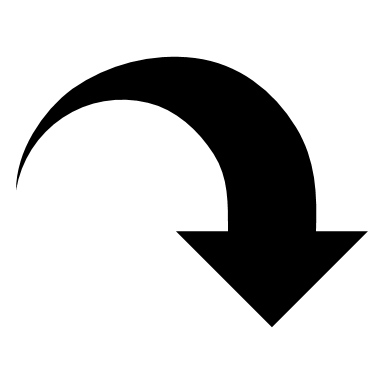 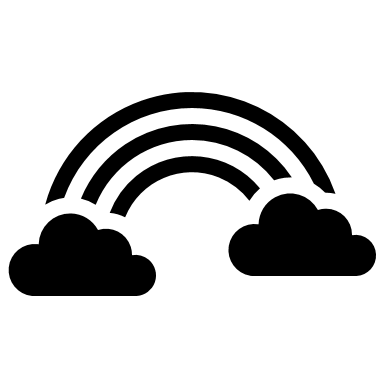 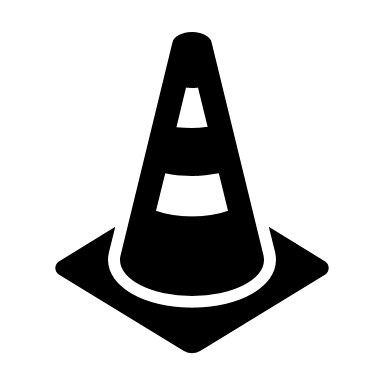 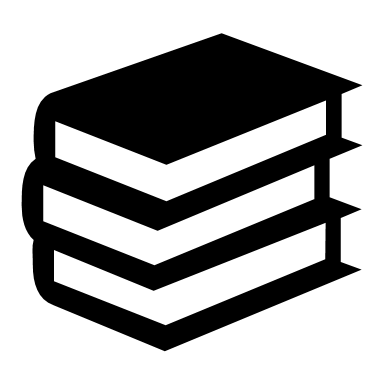 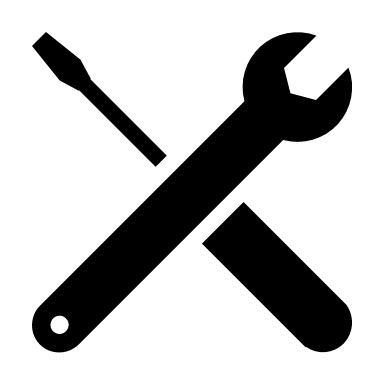 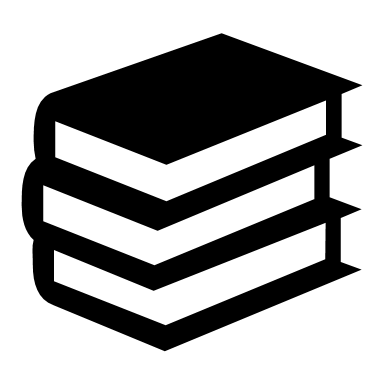 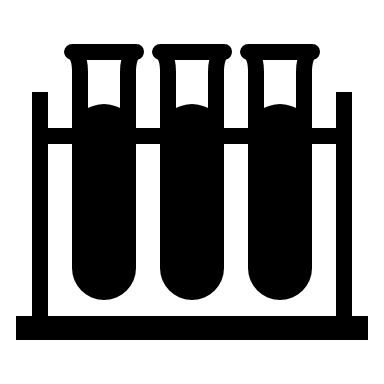 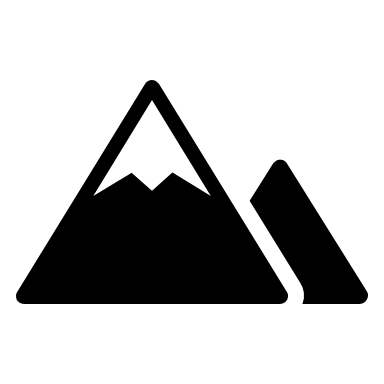 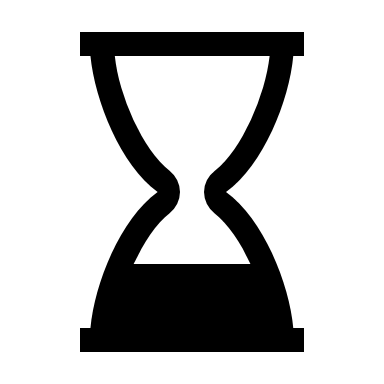 develop a consistent approach to teaching writing in order to close gaps and ensure that all children leave in year 6 being able to write effectively
bring clarity to the mechanics of the teaching of writing through teacher modelling and sentence stacking activities so that children experience the ‘live’ choices of a writer;
foster an enjoyment of writing by using high quality texts and models and by creating opportunities to write for different audiences for different purposes;
ensure that pupils are taught a range of genres across the school which means they can communicate their learning appropriately;
support children, with the vocabulary, ideas, tools and  techniques for writing so that they are able, in turn, to communicate their own ideas;
make links between our writing  and our learning in other subjects so that pupils are able to write knowledgeably and effectively across all subject areas;
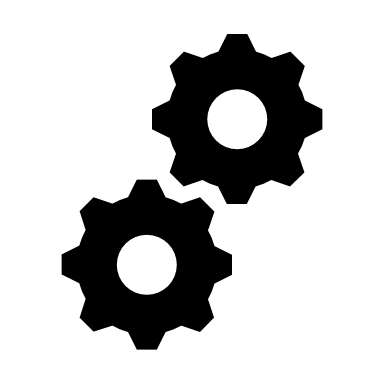 Implementation: How do we achieve our aims?
We believe that having ideas, understanding how to use grammatical constructs to turn these ideas into meaning, and bringing this meaning to life through authorial language choice are essential in enabling children to communicate effectively.  We ensure children are immersed in a flourishing environment that values speaking, listening and the development of language as a vital part of the writing process. We use Jane Considine’s The Write Stuff methodology to ensure pupils are explicitly taught the craft of writing.
Lesson structure:
Initiate: teacher shares a stimulus e.g. film clip picture, drama which fosters word gathering and discussion; ‘chotting’ – pupils chat and jot words they want to use in their exercise books/whiteboards
Model: the teacher models writing, explicitly explaining choices of words and sentence structure, using 2-3 lenses from the Writing Rainbow. Three sentences are written for each chunk’, using vocabulary gathered in the initiate stage. 
Enable: Being clear about the sentence idea, the children are then asked to write their sentences following clear criteria. The children have their ‘chottings’ to support their word choices.
For every sentence written: children need to think about the IDEA of writing and the INTENT – e.g. positive or negative – that will affect word choice
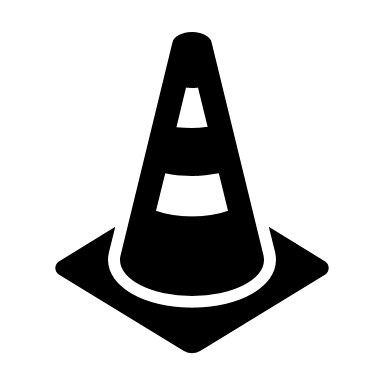 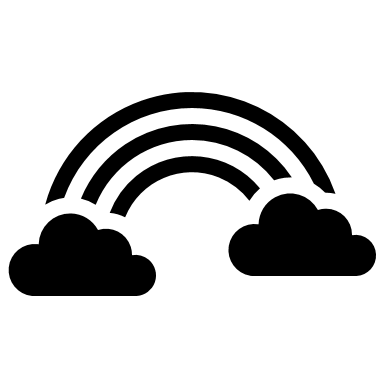 Explicit teaching:
Experience lessons stimulate ideas, and are used thoughtfully to generate furtherideas and vocabulary for writing 
Each Sentence Stacking lesson is organised into three learning chunks to stimulate, model and enable pupils to build clear and progressively rich language alongside contextualised application of specific writing objectives
Each sentence stacking lesson is based around another ‘plot point’ for narrative, or part of the ‘shape’ for non-fiction genres.
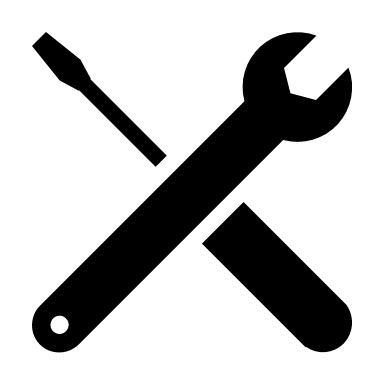 Learning to Write
Teaching sequences include experience days and sentence stacking lessons, that have modelling at the heart of them. 
Sentences are taught under the structural framework of The Writing Rainbow: teachers prepare children for writing by modelling the ideas, grammar and techniques of writing.
The Ideas of Writing

Feeling
Asking
Noticing
Touching
Action
Smelling
Tasting
Imagining
Checking
The Grammar of Writing
 
Adverbials and adverbial forms
Basics (word classes)
Complex sentences
Dialogue and contracted forms
Structure and style 
Purpose
Paragraphs
Passive or Active voice
Past and present tense
Punctuation
The Techniques of Writing

*KS1,      KS2  all
Simile*
Alliteration*
Rhyme*
Onomatopoeia*
Repetition*
Personification
Pun
Symbolism
Pathetic Fallacy
Metaphor
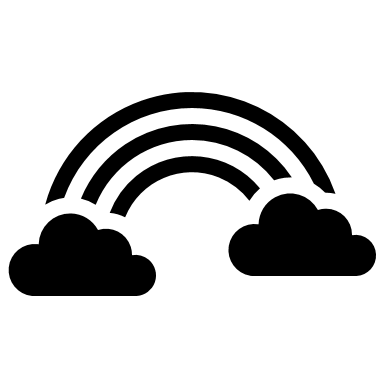 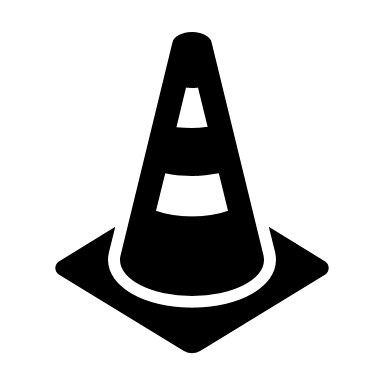 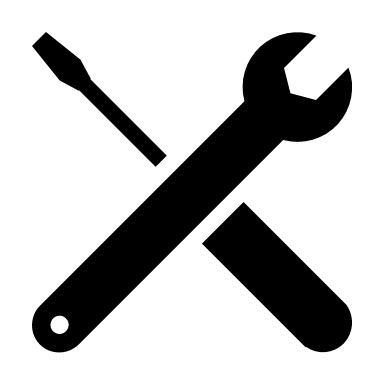 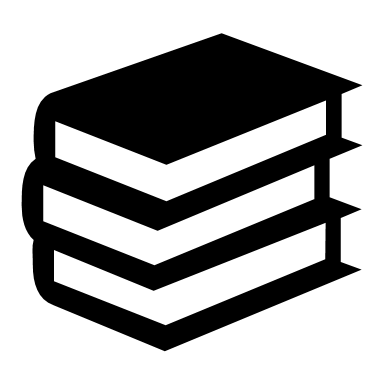 Writing Independently
Links to reading
Support and Challenge: 
The use of a visual narrative or shape map in the classroom for sentence stacking lessons, the structured explicit nature of those lessons, and the writing rainbow support weaker writers. More able writers are encouraged to ‘deepen the moment’, and to extend detail or make independent choices in the sentence stacking lessons  and in independent work, using their knowledge of the writing rainbow.
Editing: 
During the Independent Write it is crucial that children’s errors or amendments are highlighted directly but in a way that expects the children to use their knowledge and understanding to address. The final part of the writing process looks at revision of what has been crafted. 
The suggested approach is to interrogate the writing in three ways. Teachers use this code to encourage pupils to edit their work:
-E1 = Revise - spelling, punctuation 
-E2= Rewrite i.e. a *sentence is re-written by the child (no guidance is given regarding why it needs a rewrite) 
-E3= Re-imagine ...tell me more- write additional sentences or sentences
Pupils have to check their work and make decisions about what needs to be revised, rewritten or reimagined.
Independent Writing
Pupils apply their learning from the sentence stacking lessons to a new task based around the text/genre. They plan, choose lenses from the writing rainbow and write independently, using the vocabulary they have gathered, and examples of sentences structures and generic features they have learnt. Pupils are given the opportunity to practise writing in a range of styles and genres.
Choice of text; The books and texts used as the stimulus for writing are linked, where possible, to learning in other subjects and/or to the children’s interests.
Cross curricular opportunities
By the end of KS2, most genres of writing are familiar to pupils and teaching can focus on creativity, writer’s craft, sustained writing and manipulation of grammar and punctuation skills when writing in other areas of the curriculum.
Spelling, Punctuation and Grammar
Handwriting
In KS2, our spelling scheme matches the required national curriculum spelling objectives. Teachers plan and deliver weekly lessons to enable spelling rules, as well as  statutory spellings,  to be taught and revisited.  In addition, the spelling of key words in other subjects will also be taught.  In KS1, spelling is linked to the Little Wandle phonics programme.  From term 3, Y2 following the school spelling scheme.
PAG: from Year 2 up – new PAG knowledge is taught in discrete lessons, in line with progression documents. Within writing lessons, PAG knowledge is revised and consolidated in context
From EYFS pupils are taught how to hold a pencil and to use the Little Wandle letter formation to be able to print words.  Pupils throughout the school are encouraged to take pride in their presentation
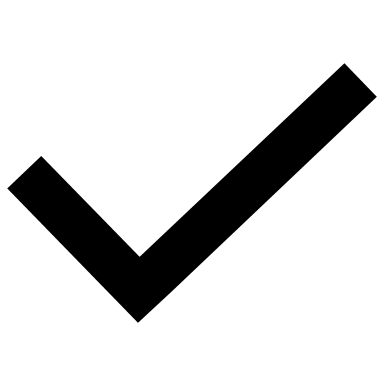 Impact: how will we know we have achieved our intent?
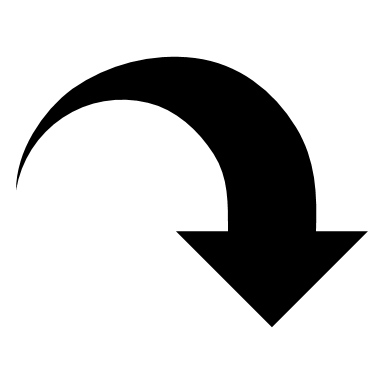 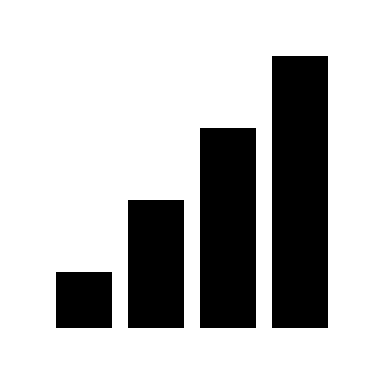 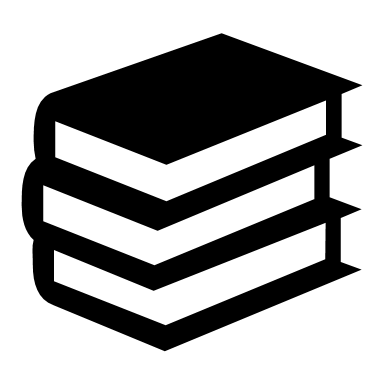 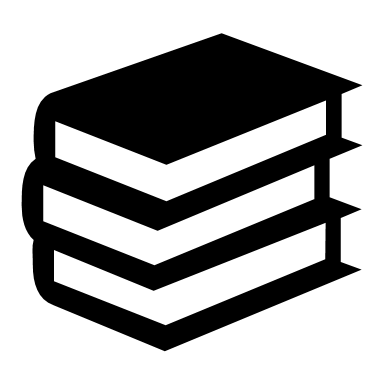 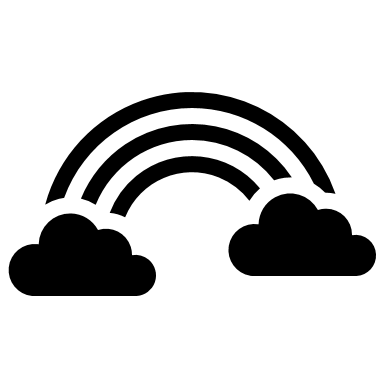 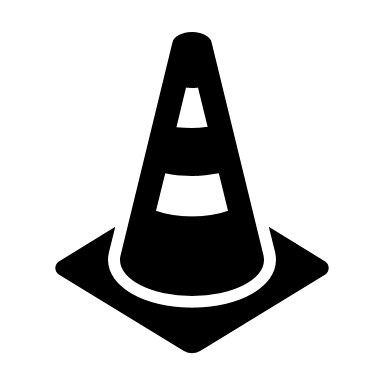 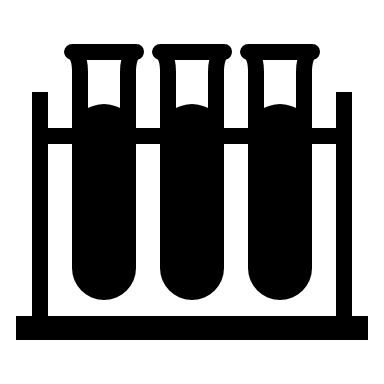 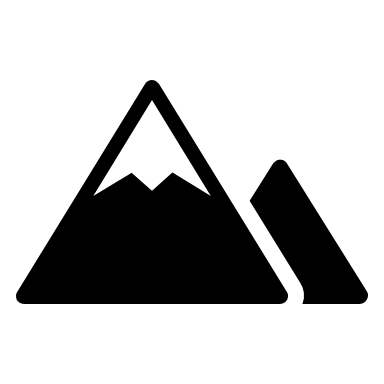 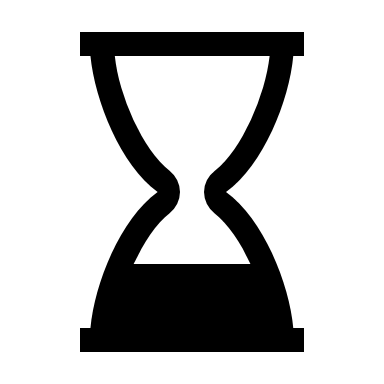 Pupils can  confidently write using the features, vocabulary and structure of each genre.
Pupils achieve the age-related expectations for writing, and those that find writing challenging are given focused support to help them catch up
Pupils can effectively articulate their knowledge in other subject areas through the accurate use of writing skills.
Pupils can write effectively to engage with the reader and apply their learning from exposure to a range of high quality models.
Pupils are accurate and creative writers who have increasing stamina for writing .
Pupils can draw on a range of ideas, tools and techniques so that they are able to communicate their own ideas  in their own writing.